Zmiany przepisów w zakresie BHP
Emilia Szalewicz
22.09.2023
19.10.2023
17.10.2023 
Wchodzi w życie akt wykonawczy: Zmiana rozporządzenia w sprawie bezpieczeństwa i higieny pracy przy procesach galwanotechnicznych; Dz.U.2023.2087
09.10.2023 
Opublikowany został akt wykonawczy: Bezpieczeństwo i higiena pracy przy czyszczeniu powierzchni, malowaniu natryskowym, napylaniu i natryskiwaniu cieplnym; Dz.U.2023.2159 [sip.lex.pl], który wejdzie w życie dnia 10.01.2024
30.09.2023 
Wchodzi w życie akt wykonawczy: Wykaz prac wzbronionych młodocianym i warunki ich zatrudniania przy niektórych z tych prac; Dz.U.2023.1240 [sip.lex.pl].
Bonus - projektowane zmiany w:
Rozporządzeniu Ministra Pracy i Polityki Socjalnej z dnia 1 grudnia 1998 r. w sprawie bezpieczeństwa i higieny pracy na stanowiskach wyposażonych w monitory ekranowe (Dz. U. poz. 973)

Proces Legislacyjny:
https://legislacja.rcl.gov.pl/projekt/12372802ych w monitory ekranowe (Dz. U. poz. 973)

Uzasadnienie projektu:
Projekt zawiera przepis przejściowy, który nakłada na pracodawców obowiązek dostosowania w terminie 3 miesięcy od
Przepisów projektowanego  rozporządzenia nie stosuje się do systemów przenośnych nieprzeznaczonych do użytkowania na danym stanowisku pracy co najmniej przez połowę dobowego wymiaru czasu pracy
Proponuje się zmianę §2 w zakresie definicji stanowiska pracy.
Zgodnie z projektem przez pojęcie stanowiska pracy należy rozumieć przestrzeń pracy 
wraz z:

a) wyposażeniem podstawowym, w tym monitorem ekranowym, klawiaturą, myszą lub innymi urządzeniami wejściowymi, oprogramowaniem z interfejsem dla użytkownika,

b) krzesłem i stołem lub powierzchnią roboczą,

c) opcjonalnym wyposażeniem dodatkowym, w tym stacją dysków, drukarką, skanerem, uchwytem na dokumenty, podnóżkiem.

Z dotychczasowej definicji usunięto również odniesienie do nieużywanych już stacji dyskietek i trackballi.
Możliwość organizacji stanowisk pracy z wykorzystaniem systemów przenośnych przeznaczonych do użytkowania na danym stanowisku pracy co najmniej przez połowę dobowego wymiaru czasu pracy
sposób, w jaki należy te stanowiska organizować:

stanowisko pracy powinno być wyposażone w monitor stacjonarny lub podstawkę zapewniającą ustawienie ekranu tak, aby jego górna krawędź znajdowała się na wysokości oczu, oraz w dodatkową klawiaturę i mysz

klawiatura powinna stanowić osobny element wyposażenia podstawowego stanowiska pracy
proponuje się, by określając wymagania, jakie powinien spełniać monitor ekranowy, wskazać, że obraz na ekranie tego monitora powinien być stabilny, bez migotania (nie zaś tętnienia) lub innych form niestabilności
proponuje się wprowadzenie ogólnego wymogu, by ustawienie monitora oraz innych elementów wyposażenia nie wymuszało niewygodnych ruchów głowy i szyi
wystarczające jest, by konstrukcja klawiatury umożliwiała użytkownikowi przyjęcie pozycji, która nie powodowałaby zmęczenia mięśni kończyn górnych podczas pracy
ograniczenie wymagań w zakresie regulacji ustawienia monitora do możliwości jego pochylenia, bez wskazywania jego zakresu oraz możliwości obracania wokół własnej osi
nie ma wymogu, by ekran monitora musiał być pokryty warstwą antyodbiciową lub posiadać odpowiedni filtr
nie jest konieczne korzystanie z oddzielnej podstawy monitora
Konstrukcja stołu i powierzchnia robocza:
powinny umożliwiać ergonomiczne ustawienie elementów wyposażenia stanowiska pracy, w tym zróżnicowaną wysokość ustawienia monitora ekranowego i klawiatury, a w szczególności powinny zapewniać: 
wystarczającą powierzchnię, gwarantującą łatwe posługiwanie się elementami wyposażenia stanowiska i wykonywanie czynności związanych z pracą,
ustawienie klawiatury z zachowaniem takiej odległości od przedniej krawędzi stołu, która umożliwia podparcie dla rąk i przedramion z zachowaniem co najmniej kąta prostego między ramieniem i przedramieniem,
ustawienie elementów wyposażenia w odpowiedniej odległości od pracownika, bez konieczności przyjmowania wymuszonych pozycji
ustawienie klawiatury z zachowaniem takiej odległości od przedniej krawędzi stołu, która umożliwia podparcie dla rąk i przedramion z zachowaniem co najmniej kąta prostego między ramieniem i przedramieniem ma na celu odciążenie mięśni pracownika. 
gdy przy pracy istnieje konieczność korzystania z dokumentów, stanowisko pracy należało wyposażyć w uchwyt na dokumenty, posiadający regulację ustawienia wysokości, pochylenia oraz odległości od pracownika
konieczność wyposażenia stanowiska pracy w podnóżek na życzenie pracownika
Usytuowanie stanowiska
Stanowisko pracy wyposażone w monitor ekranowy powinno być tak zaprojektowane, aby pracownik miał zapewnioną dostateczną przestrzeń pracy, umożliwiającą umieszczenie wszystkich elementów obsługiwanych ręcznie w zasięgu kończyn górnych.
Stanowisko  powinno być tak usytuowane w pomieszczeniu, aby dostęp do niego był swobodny
Pozostałe wymagania obecnie obowiązującego rozporządzenia w zakresie odległości, jakie należy zachować pomiędzy sąsiednimi monitorami oraz między pracownikiem i tyłem sąsiedniego monitora, a także odległości oczu pracownika od ekranu, w ocenie projektodawcy są zbyt restrykcyjne, stawiające nadmierne wymagania. W związku z powyższym należy z nich zrezygnować.
Oświetlenie
powinno zapewniać komfort pracy wzrokowej, a szczególnie:
oświetlenie dzienne na poszczególnych stanowiskach pracy powinno być dostosowane do rodzaju wykonywanych prac i wymaganej dokładności,
należy ograniczyć olśnienie bezpośrednie od opraw, okien, przezroczystych lub półprzezroczystych ścian albo jasnych płaszczyzn pomieszczenia oraz olśnienie odbiciowe od ekranu monitora, w szczególności przez stosowanie odpowiednich opraw oświetleniowych, instalowanie urządzeń eliminujących nadmierne operowanie promieni słonecznych padających na stanowiska pracy.
13.05.2023
22.09.2023
21.08.2023 
Opublikowany został akt: Zmiana rozporządzenia w sprawie najwyższych dopuszczalnych stężeń i natężeń czynników szkodliwych dla zdrowia w środowisku pracy; Dz.U.2023.1661 [sip.lex.pl], który dnia 22.08.2023  zmienia akt obserwowany.
§  4. 
Dla sektora górnictwa podziemnego i budowy tuneli, do dnia 21 sierpnia 2023 r., dla tlenku azotu obowiązują wartości NDS - 3,5 mg/m3 i NDSCh - 7 mg/m3.
12.07.2023  
Opublikowany został tekst jednolity aktu obserwowanego: Ustawa z dnia 2 marca 2020 r. o szczególnych rozwiązaniach związanych z zapobieganiem, przeciwdziałaniem i zwalczaniem COVID-19, innych chorób zakaźnych oraz wywołanych nimi sytuacji kryzysowych; Dz.U.2023.1327 t.j. [sip.lex.pl].
31.07.2023 
Opublikowany został tekst jednolity aktu obserwowanego: Ustawa z dnia 26 czerwca 1974 r. Kodeks pracy; Dz.U.2023.1465 t.j. [sip.lex.pl].
29.06.2023 
Opublikowany został akt wykonawczy: Wykaz prac wzbronionych młodocianym i warunki ich zatrudniania przy niektórych z tych prac; Dz.U.2023.1240 [sip.lex.pl], który wejdzie w życie dnia 30.09.2023.
Szczególne rozwiązania związane z zapobieganiem, przeciwdziałaniem i zwalczaniem COVID-19, innych chorób zakaźnych oraz wywołanych nimi sytuacji kryzysowych. Dz.U.2023.1327 t.j. [sip.lex.pl] 

26.07.2023 
Opublikowany został akt: Ustawa z dnia 7 lipca 2023 r. o świadczeniu wspierającym; Dz.U.2023.1429 [sip.lex.pl], który dnia 01.01.2024  zmienia akt obserwowany. 

Art.  56. 
W ustawie z dnia 2 marca 2020 r. o szczególnych rozwiązaniach związanych z zapobieganiem, przeciwdziałaniem i zwalczaniem COVID-19, innych chorób zakaźnych oraz wywołanych nimi sytuacji kryzysowych (Dz. U. z 2023 r. poz. 1327) wprowadza się następujące zmiany:

1) w art. 12e w ust. 2 w części wspólnej wyrazy "do 60. dnia" zastępuje się wyrazami "do 180. dnia";
Ustanowienie określonych ograniczeń, nakazów i zakazów w związku z wystąpieniem stanu zagrożenia epidemicznego Dz.U.2022.679 [sip.lex.pl] 
 29.06.2023  Opublikowany został akt: Uchylenie rozporządzenia w sprawie ustanowienia określonych ograniczeń, nakazów i zakazów w związku z wystąpieniem stanu zagrożenia epidemicznego; Dz.U.2023.1233 [sip.lex.pl], który dnia 01.07.2023 uchyla akt obserwowany.
28.04.2023 
Ochrona przeciwpożarowa budynków, innych obiektów budowlanych i terenów. Dz.U.2010.109.719 [sip.lex.pl] 
Opublikowany został tekst jednolity aktu obserwowanego: Rozporządzenie Ministra Spraw Wewnętrznych i Administracji z dnia 7 czerwca 2010 r. w sprawie ochrony przeciwpożarowej budynków, innych obiektów budowlanych i terenów; Dz.U.2023.822 t.j. [sip.lex.pl].
19.04.2023
12.05.2023
09.05.2023 Opublikowany został akt: Zmiana rozporządzenia w sprawie dokumentacji pracowniczej; Dz.U.2023.879 [sip.lex.pl], który dnia 17.05.2023  zmienia akt obserwowany.
Regulacje o zasadach przechowywania dokumentacji pracowniczej:
W części B akt osobowych 

wniosku pracownika o zmianę rodzaju umowy o pracę na umowę o pracę na czas nieokreślony lub o bardziej przewidywalne i bezpieczne warunki pracy, w tym polegające na zmianie rodzaju pracy lub zatrudnieniu w pełnym wymiarze czasu pracy, i odpowiedź pracodawcy na ten wniosek pracownika (art. 29' § 1 i 3 Kodeksu pracy),

wniosku pracownika o wskazanie przyczyny uzasadniającej rozwiązanie umowy o pracę na okres próbny za wypowiedzeniem albo zastosowanie działania mającego skutek równoważny z rozwiązaniem umowy o pracę i odpowiedź pracodawcy na ten wniosek pracownika (art. 29' § 3 i 4 Kodeksu pracy),

 dokumentów dotyczących stosowania elastycznej organizacji pracy (art. 188' Kodeksu pracy);";
W pozostałej dokumentacji pracowniczej:
 dokumentów dotyczących ubiegania się i korzystania ze zwolnienia od pracy z powodu działania siły wyższej (art. 148' Kodeksu pracy), - ubiegania się i korzystania z urlopu opiekuńczego (art. 173' Kodeksu pracy).",

 wniosku pracownika opiekującego się dzieckiem do ukończenia przez nie 4 roku życia na wykonywanie pracy w systemach czasu pracy przewidujących przedłużenie dobowego wymiaru czasu pracy (art. 148 pkt 3 Kodeksu pracy) oraz pracownika wychowującego dziecko do ukończenia przez nie 8 roku życia na zatrudnianie w godzinach nadliczbowych, w porze nocnej, w systemie przerywanego czasu pracy i delegowanie poza stałe miejsce pracy (art. 178 § 2 Kodeksu pracy),".

Źródło: HR na Szpilkach Monika Smulewicz
28.04.2023  Opublikowany został tekst jednolity aktu obserwowanego: Rozporządzenie Ministra Spraw Wewnętrznych i Administracji z dnia 7 czerwca 2010 r. w sprawie ochrony przeciwpożarowej budynków, innych obiektów budowlanych i terenów; Dz.U.2023.822 t.j. [sip.lex.pl]
28.04.2023 Opublikowany został akt: 
Zmiana rozporządzenia w sprawie ustanowienia określonych ograniczeń, nakazów i zakazów w związku z wystąpieniem stanu zagrożenia epidemicznego; Dz.U.2023.821 [sip.lex.pl], który dnia 30.04.2023  zmienia akt obserwowany. 

Utrzymanie dotychczasowych zasad do 30.06.2023
26.04.2023
Opublikowany został akt: 
Zmiana ustawy - Kodeks pracy oraz niektórych innych ustaw;

 Dz.U.2023.641,
Główne zmiany
⚠️ Nowe zasady zatrudniania na podstawie umów na czas określony, w tym obowiązek wskazania przyczyny uzasadniającej wypowiedzenie umowy o pracę zawartej na czas określony.

⚠️ Fundamentalne zmiany w zatrudnianiu na podstawie umowy na okres próbny, w tym wyjątek od 3-miesięcznego okresu umowy na okres próbny - strony będą mogły uzgodnić, że umowa przedłuża się o czas urlopu i/lub innej usprawiedliwionej nieobecności pracownika w pracy.

⚠️ W umowie o pracę na okres próbny nieprzekraczający 2 miesięcy będzie podawany okres, na który strony będą miały zamiar zawrzeć umowę o pracę na czas określony w przypadku zamiaru zawarcia takiej umowy na okres krótszy niż 12 miesięcy. 

⚠️ Ponowne zawarcie umowy o pracę na okres próbny z tym samym pracownikiem będzie dopuszczalne tylko, jeżeli pracownik będzie miał być zatrudniony w celu wykonywania innego rodzaju pracy. 
Nie będzie już zatem możliwości ponownego „wypróbowania” pracownika, który wraca do firmy po co najmniej 3 letniej przerwie.
⚠️ Pracownik zatrudniony u danego pracodawcy co najmniej 6 miesięcy będzie mógł raz w roku kalendarzowym wystąpić do pracodawcy z wnioskiem o zmianę rodzaju umowy o pracę na umowę o pracę na czas nieokreślony, o bardziej przewidywalne i bezpieczne warunki pracy, w tym polegające na zmianie rodzaju pracy oraz zatrudnieniu w pełnym wymiarze czasu pracy. Nie będzie to dotyczyło jedynie pracownika zatrudnionego na podstawie umowy o pracę na okres próbny.

⚠️ Jednego dnia pracownicy zyskają dodatkowe urlopy i zwolnienia od pracy, w tym 2 dni lub 16 godzin zwolnienia od pracy z tytułu działania siły wyższej oraz 5 dni bezpłatnego urlopu opiekuńczego.

⚠️ Pracownik wychowujący dziecko w wieku do 8 roku życia będzie mógł złożyć wniosek o elastyczną organizację pracy, za którą uważa się pracę zdalną, system czasu pracy, o którym mowa w art. 139, 143, 144, rozkłady czasu pracy, o których mowa w art. 140(1) lub 142 oraz obniżenie wymiaru czasu pracy.

Źródło: HR na szpilkach Monika Smulewicz
17.03.2023
19.04.2023
01.04.2023 
Wchodzi w życie akt wykonawczy: Wysokość kwot jednorazowych odszkodowań z tytułu wypadku przy pracy lub choroby zawodowej; 
M.P.2023.252
20.03.2023  
Opublikowany został akt: 
Zmiana rozporządzenia w sprawie ustanowienia określonych ograniczeń, nakazów i zakazów w związku z wystąpieniem stanu zagrożenia epidemicznego, 
Wejście w życie: 31.03.2023  
Dz.U.2023.598 , 


Przedłużenie obowiązujących zasad do 30.04.2023
30.03.2023
Opublikowany został tekst jednolity aktu obserwowanego: Rozporządzenie Ministra Zdrowia i Opieki Społecznej z dnia 30 maja 1996 r. w sprawie przeprowadzenia badań lekarskich pracowników, zakresu profilaktycznej opieki zdrowotnej nad pracownikami oraz orzeczeń lekarskich wydawanych do celów przewidzianych w Kodeksie pracy; 

Dz.U.2023.607 t.j.
04.04.2023 
Opublikowany został akt: 
Zmiana ustawy - Kodeks pracy oraz niektórych innych ustaw;
Wejście w życie:26.04.2023

 Dz.U.2023.641,
Główne zmiany
⚠️ Nowe zasady zatrudniania na podstawie umów na czas określony, w tym obowiązek wskazania przyczyny uzasadniającej wypowiedzenie umowy o pracę zawartej na czas określony.

⚠️ Fundamentalne zmiany w zatrudnianiu na podstawie umowy na okres próbny, w tym wyjątek od 3-miesięcznego okresu umowy na okres próbny - strony będą mogły uzgodnić, że umowa przedłuża się o czas urlopu i/lub innej usprawiedliwionej nieobecności pracownika w pracy.

⚠️ W umowie o pracę na okres próbny nieprzekraczający 2 miesięcy będzie podawany okres, na który strony będą miały zamiar zawrzeć umowę o pracę na czas określony w przypadku zamiaru zawarcia takiej umowy na okres krótszy niż 12 miesięcy. 

⚠️ Ponowne zawarcie umowy o pracę na okres próbny z tym samym pracownikiem będzie dopuszczalne tylko, jeżeli pracownik będzie miał być zatrudniony w celu wykonywania innego rodzaju pracy. 
Nie będzie już zatem możliwości ponownego „wypróbowania” pracownika, który wraca do firmy po co najmniej 3 letniej przerwie.
⚠️ Pracownik zatrudniony u danego pracodawcy co najmniej 6 miesięcy będzie mógł raz w roku kalendarzowym wystąpić do pracodawcy z wnioskiem o zmianę rodzaju umowy o pracę na umowę o pracę na czas nieokreślony, o bardziej przewidywalne i bezpieczne warunki pracy, w tym polegające na zmianie rodzaju pracy oraz zatrudnieniu w pełnym wymiarze czasu pracy. Nie będzie to dotyczyło jedynie pracownika zatrudnionego na podstawie umowy o pracę na okres próbny.

⚠️ Jednego dnia pracownicy zyskają dodatkowe urlopy i zwolnienia od pracy, w tym 2 dni lub 16 godzin zwolnienia od pracy z tytułu działania siły wyższej oraz 5 dni bezpłatnego urlopu opiekuńczego.

⚠️ Pracownik wychowujący dziecko w wieku do 8 roku życia będzie mógł złożyć wniosek o elastyczną organizację pracy, za którą uważa się pracę zdalną, system czasu pracy, o którym mowa w art. 139, 143, 144, rozkłady czasu pracy, o których mowa w art. 140(1) lub 142 oraz obniżenie wymiaru czasu pracy.

Źródło: HR na szpilkach Monika Smulewicz
17.02.2023
17.03.2023
01.03.2023 
Opublikowany został akt wykonawczy: Zakres stosowania przepisów Kodeksu pracy o bezpieczeństwie i higienie pracy przy wykonywaniu pracy przez osoby przebywające w zakładach karnych, okręgowych ośrodkach wychowawczych, zakładach poprawczych lub w schroniskach dla nieletnich; 
Dz.U.2023.393 , 
który wejdzie w życie dnia 02.03.2023.
06.03.2023 
Opublikowany został tekst jednolity aktu obserwowanego: 
Rozporządzenie Ministra Zdrowia z dnia 2 lutego 2011 r. w sprawie badań i pomiarów czynników szkodliwych dla zdrowia w środowisku pracy;
Dz.U.2023.419 t.j.
07.03.2023
Opublikowany został akt: 
Wysokość kwot jednorazowych odszkodowań z tytułu wypadku przy pracy lub choroby zawodowej, który dnia 01.04.2023  zmienia akt obserwowany. 
M.P.2023.252
13.03.2023  
Opublikowany został akt: 
Zmiana rozporządzenia w sprawie dokumentacji pracowniczej, który dnia 07.04.2023; 21.03.2023  zmienia akt obserwowany. 
Dz.U.2023.471
Dodaje się:
informacje o wprowadzeniu kontroli trzeźwości pracowników lub kontroli na obecność w ich organizmach środków działających podobnie do alkoholu, grupie lub grupach pracowników objętych taką kontrolą i sposobie jej przeprowadzania (art. 221c § 12 i art. 221e § 2 Kodeksu pracy),",

 dokumenty dotyczące wykonywania pracy zdalnej,

w części E - dokumenty związane z kontrolą trzeźwości pracownika lub kontrolą na obecność w jego organizmie środków działających podobnie do alkoholu:

Pracodawcy w terminie 14 dni od dnia wejścia w życie niniejszego rozporządzenia dostosują sposób przechowywania dokumentów związanych z kontrolą trzeźwości pracownika oraz kontrolą na obecność w jego organizmie środków działających podobnie do alkoholu, zgromadzonych przed dniem wejścia w życie niniejszego rozporządzenia
Ogłoszenie nowego aktu:
20.02.2023 ogłoszono:

Rozporządzenie Ministra Zdrowia z dnia 16 lutego 2023 r. w sprawie badań na obecność alkoholu lub środków działających podobnie do alkoholu w organizmie pracownika 
(Dz. U. poz. 317)
Wejście w życie 21.02.2023
20.01.2023
-
17.02.2023
30.01.2023
Opublikowany został tekst jednolity aktu:
Ustawa z dnia 16 kwietnia 2020 r. o szczególnych instrumentach wsparcia w związku z rozprzestrzenianiem się wirusa SARS-CoV-2;
 Dz.U.2023.201 t.j.
10.02.2023 
wchodzi w życie:
Zmiana ustawy o wspieraniu rodziny i systemie pieczy zastępczej oraz niektórych innych ustaw; Dz.U.2022.2140 ; 

art. 4 dotyczy Kodeksu Pracy:
Zmiany w urlopach dla osób przyjmujących dziecko na wychowanie
06.02.20223 
Opublikowany został akt: Zmiana ustawy - Kodeks pracy oraz niektórych innych ustaw; Dz.U.2023.240,
który dnia 07.04.2023; 21.02.2023  zmienia akt obserwowany. 
Kontrola trzeźwości i praca zdalna
06.02.20223 Opublikowany został akt: Zmiana ustawy - Kodeks pracy oraz niektórych innych ustaw; Dz.U.2023.240 , który dnia 07.04.2023 zmienia akt:
Szczególne rozwiązania związane z zapobieganiem, przeciwdziałaniem i zwalczaniem COVID-19, innych chorób zakaźnych oraz wywołanych nimi sytuacji kryzysowych. Dz.U.2021.2095 t.j.: 

Art. 15 
3) w art. 4h ust. 1 otrzymuje brzmienie:"1. W okresie ogłoszenia stanu zagrożenia epidemicznego albo stanu epidemii z powodu COVID-19 pracownicy i inne osoby zatrudnione, poddane obowiązkowej kwarantannie, mogą, za zgodą pracodawcy albo zatrudniającego, świadczyć w trybie pracy zdalnej pracę określoną w umowie i otrzymywać z tego tytułu wynagrodzenie. Przepisy działu drugiego rozdziału IIc ustawy z dnia 26 czerwca 1974 r. - Kodeks pracy stosuje się odpowiednio.";
4)w art. 4ha ust. 1 otrzymuje brzmienie:"1. W okresie ogłoszenia stanu zagrożenia epidemicznego albo stanu epidemii z powodu COVID-19 pracownicy i inne osoby zatrudnione, poddane obowiązkowej izolacji w warunkach domowych, mogą, za zgodą pracodawcy albo zatrudniającego, świadczyć w trybie pracy zdalnej pracę określoną w umowie i otrzymywać z tego tytułu wynagrodzenie. Przepisy działu drugiego rozdziału IIc ustawy z dnia 26 czerwca 1974 r. - Kodeks pracy stosuje się odpowiednio.";
13.02.2023 Opublikowany został akt: Zmiana rozporządzenia w sprawie substancji chemicznych, ich mieszanin, czynników lub procesów technologicznych o działaniu rakotwórczym lub mutagennym w środowisku pracy; Dz.U.2023.284 [sip.lex.pl], który dnia 28.02.2023  zmienia akt obserwowany
§  1.  W rozporządzeniu Ministra Zdrowia z dnia 24 lipca 2012 r. w sprawie substancji chemicznych, ich mieszanin, czynników lub procesów technologicznych o działaniu rakotwórczym lub mutagennym w środowisku pracy (Dz. U. z 2021 r. poz. 2235) wprowadza się następujące zmiany:1) w § 5 w ust. 3 uchyla się pkt 2:
§  5. 
1.  Pracodawca jest obowiązany prowadzić rejestr pracowników narażonych na działanie substancji chemicznych, ich mieszanin, czynników lub procesów technologicznych o działaniu rakotwórczym lub mutagennym i przechowywać go przez okres 40 lat po ustaniu narażenia, a w przypadku likwidacji zakładu pracy - przekazać właściwemu państwowemu wojewódzkiemu inspektorowi sanitarnemu.
2.  Rejestr, o którym mowa w ust. 1, zawiera:
    1) datę wpisu do rejestru;
    2) imię, nazwisko pracownika oraz jego stanowisko pracy, o którym mowa w § 4 ust. 1 pkt 3;
    3)numer PESEL, a w przypadku jego braku - numer dokumentu potwierdzającego tożsamość.
3.  Pracodawca przekazuje rejestr, o którym mowa w ust. 1:
    1) właściwemu komendantowi wojskowego ośrodka medycyny prewencyjnej - w przypadku jednostek organizacyjnych podległych Ministrowi Obrony Narodowej;
2) właściwemu państwowemu inspektorowi sanitarnemu Ministerstwa Spraw Wewnętrznych i Administracji - w przypadku jednostek organizacyjnych podległych ministrowi właściwemu do spraw wewnętrznych lub nadzorowanych przez niego oraz komórek organizacyjnych urzędu obsługującego tego ministra.
§  1.  W rozporządzeniu Ministra Zdrowia z dnia 24 lipca 2012 r. w sprawie substancji chemicznych, ich mieszanin, czynników lub procesów technologicznych o działaniu rakotwórczym lub mutagennym w środowisku pracy (Dz. U. z 2021 r. poz. 2235) wprowadza się następujące zmiany:2) w § 6 uchyla się ust. 2:
§  6. 
1. Rejestr substancji chemicznych, ich mieszanin, czynników lub procesów technologicznych o działaniu rakotwórczym lub mutagennym występujących w jednostkach organizacyjnych podległych Ministrowi Obrony Narodowej prowadzi Wojskowy Instytut Higieny i Epidemiologii imienia Generała Karola Kaczkowskiego.
2. Rejestr substancji chemicznych, ich mieszanin, czynników lub procesów technologicznych o działaniu rakotwórczym lub mutagennym występujących w jednostkach organizacyjnych podległych ministrowi właściwemu do spraw wewnętrznych lub nadzorowanych przez niego oraz komórkach organizacyjnych urzędu obsługującego tego ministra prowadzi Główny Inspektor Sanitarny Ministerstwa Spraw Wewnętrznych i Administracji.
Wchodzi w życie akt wykonawczy: Zmiana rozporządzenia w sprawie bezpieczeństwa i higieny pracy podczas eksploatacji maszyn i innych urządzeń technicznych do robót ziemnych, budowlanych i drogowych; Dz.U.2023.291
Zmiana nazwy jednostki z Sieć Badawcza Łukasiewicz - Instytut Mechanizacji Budownictwa i Górnictwa Skalnego  na Sieć Badawcza Łukasiewicz - Warszawski Instytut Technologiczny
Wejście w życie
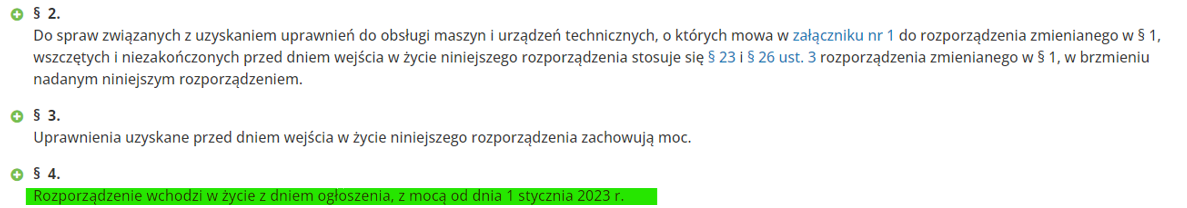 25.11.2022
-
20.01.2023
Kodeks Pracy
10.01.2023 - Opublikowany został akt:
 Zmiana rozporządzenia w sprawie przeprowadzania badań lekarskich pracowników, zakresu profilaktycznej opieki zdrowotnej nad pracownikami oraz orzeczeń lekarskich wydawanych do celów przewidzianych w Kodeksie pracy; Dz.U.2023.73 [sip.lex.pl], 

który dnia 25.01.2023  zmienia akt obserwowany.
Po zmianie
Przed zmianą:
Po zmianie
Przed zmianą:
Po zmianie
Przed zmianą:
Po zmianie
Przed zmianą:
Po zmianie
Przed zmianą:
Okres przejściowy:
23.12.2022 Opublikowany został akt wykonawczy: 

Statystyczna karta wypadku przy pracy; Dz.U.2022.2750 [sip.lex.pl], 

który wejdzie w życie dnia 01.01.2023.
Najważniejsze zmiany
Opublikowany został akt: 
Zmiana rozporządzenia w sprawie ustanowienia określonych ograniczeń, nakazów i zakazów w związku z wystąpieniem stanu zagrożenia epidemicznego; 
 Dz.U.2022.2736 [sip.lex.pl], który dnia 31.12.2022  zmienia akt obserwowany. 

Przedłużenie aktualnego stanu prawnego do 31.03.2023
19.12.2022  Opublikowany został akt: 

Zmiana rozporządzenia w sprawie badań i pomiarów czynników szkodliwych dla zdrowia w środowisku pracy; Dz.U.2022.2662 [sip.lex.pl], 

który dnia 03.01.2023  zmienia akt obserwowany.
Po zmianie
Przed zmianą:
Dodatkowo
22.12.2022  Wchodzi w życie akt wykonawczy: Zmiana rozporządzenia w sprawie bezpieczeństwa i higieny pracy przy produkcji, transporcie wewnątrzzakładowym oraz obrocie materiałów wybuchowych, w tym wyrobów pirotechnicznych; Dz.U.2022.1289 [sip.lex.pl]

06.12.2022 Wchodzi w życie akt wykonawczy: Wykaz jednostek upoważnionych do przeprowadzania badań materiałów i procesów technologicznych w celu ustalenia stopnia ich szkodliwości dla zdrowia oraz zakres tych badań; Dz.U.2022.2379 [sip.lex.pl].
28.10.2022
-
25.11.2022
Rozporządzenie Ministra Spraw Wewnętrznych i Administracji z dnia 31 października 2022 r. zmieniające rozporządzenie w sprawie wykazu wyrobów służących zapewnieniu bezpieczeństwa publicznego lub ochronie zdrowia i życia oraz mienia, a także zasad wydawania dopuszczenia tych wyrobów do użytkowania (Dz. U. poz. 2282).

Zakres zmian: do wyposażenia i środków ochrony strażaka dodano ubrania specjalne lekkie wg normy PN-EN 469

Wejście w życie: 24.11.2024
Covid
Rozporządzenie Rady Ministrów z dnia 28 października 2022 r. zmieniające rozporządzenie w sprawie ustanowienia określonych ograniczeń, nakazów i zakazów w związku z wystąpieniem stanu zagrożenia epidemicznego (Dz. U. poz. 2221).

Wejście w życie : 30.09.2022

przedłużenie aktualnego stanu prawnego do 31.10.2022
1.09.2022
-
27.10.2022
Zmiana ustawy o wspieraniu rodziny i systemie pieczy zastępczej oraz niektórych innych ustaw; Dz.U.2022.2140 

Wpływa na przepisy Kodeksu Pracy:
Uprawnienia pracowników związane z rodzicielstwem (urlopy)
art. 1823 – 183
Wejście w życie 1 lutego 2023 r.
Teksty jednolite
Ustawa z dnia 25 lutego 2011 r. o substancjach chemicznych i ich mieszaninach z (Dz.U.2020.2289 t.j.) na  Dz.U.2022.1816 t.j.

Rozporządzenie Rady Ministrów z dnia 30 czerwca 2009 r. w sprawie chorób zawodowych z (t.j. Dz. U. z 2013 r. poz. 1367) na  Dz.U.2022.1836 t.j.

Ustawa z dnia 24 sierpnia 1991 r. o ochronie przeciwpożarowej; z  (Dz.U.2021.869 t.j.) na   Dz.U.2022.2057 t.j.

Ustawa z dnia 30 października 2002 r. o ubezpieczeniu społecznym z tytułu wypadków przy pracy i chorób zawodowych;  z  (Dz.U.2019.1205 t.j.) na Dz.U.2022.2189 t.j.
Covid
Rozporządzenie Rady Ministrów z dnia 29 września 2022 r. zmieniające rozporządzenie w sprawie ustanowienia określonych ograniczeń, nakazów i zakazów w związku z wystąpieniem stanu zagrożenia epidemicznego (Dz. U. poz. 2019)

Wejście w życie : 30.09.2022

przedłużenie aktualnego stanu prawnego do 31.10.2022
Uwaga – zmiana w Kartach Charakterystyki
Od 1 stycznia 2021 r. weszło w życie rozporządzenie ROZPORZĄDZENIE KOMISJI (UE) 2020/878 z dnia 18 czerwca 2020 r. zmieniające załącznik II do rozporządzenia (WE) nr 1907/2006 Parlamentu Europejskiego i Rady w sprawie rejestracji, oceny, udzielania zezwoleń i stosowanych ograniczeń w zakresie chemikaliów (REACH) zmieniające format karty charakterystyki.

Na wprowadzenie zmian przewidzianych powyższym rozporządzeniem ustawodawca przewidział okres przejściowy. Karty charakterystyki niezgodne z w/w rozporządzeniem można dostarczać wyłącznie do 31 grudnia 2022 – po tym terminie obowiązywać będzie wyłącznie zaktualizowana forma karty charakterystyki
Link do artykułu o zmianach:
https://properfekt-msds.pl/zmiany-w-formacie-karty-charakterystyki-2021-aktualizacja-kart-charakterystyki/?gclid=EAIaIQobChMIg_XI5ZPa-gIVTeqyCh2efA2sEAAYASAAEgId2_D_BwE